The Supplemental Nutrition Assistance Program (SNAP) 101
Benefits 101
February 2023
Agenda
What is SNAP?
Administered at federal level by USDA Food & Nutrition Service​
States set own eligibility guidelines and make determinations, following broad federal rules ​
SNAP helps those who qualify afford food​
Anyone who qualifies for SNAP can get the benefit​
Benefit is loaded monthly onto a debit card to buy food​
SNAP benefits can be used at any approved store (over 250,000 nationwide)​
Some states use different names for their program (e.g., “3SquaresVT” in VT, “CalFresh” in CA) ​
Stats and Facts
Over 5 million older adult households (age 60+) use SNAP each month​
Yet roughly half of those who qualify for SNAP are not enrolled​
Average SNAP benefit of older adult households was $118/mo in 2020 (pre-pandemic figures)​
Every $1 in SNAP benefits expands the economy by $1.70​
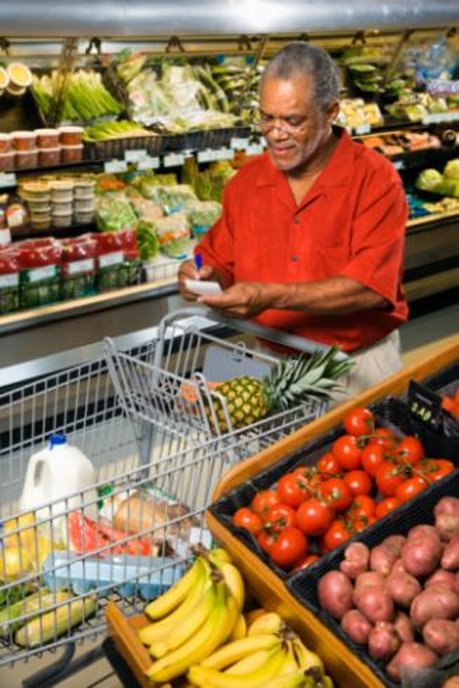 Eligibility Rules: Household Level
Eligibility for SNAP is based on the income of a household ​
Who is in a “household”?​
Generally, everyone who lives together and purchases and prepares meals together is considered a household for purposes of SNAP
However, those who are aged 60+ and are unable to purchase and prepare meals separately (e.g., because of a permanent disability) may be considered a separate household – only if the others they live with do not have very much income (no more than 165% of the Federal Poverty Level)​
Eligibility Rules: Elderly/Disabled
Households with elderly or disabled members have different income eligibility rules than other households​
Who is considered elderly?​
Those age 60 years or older​
Who is disabled?​
Generally, those who receive Supplemental Security Income (SSI) or Social Security Disability Insurance (SSDI) benefits​
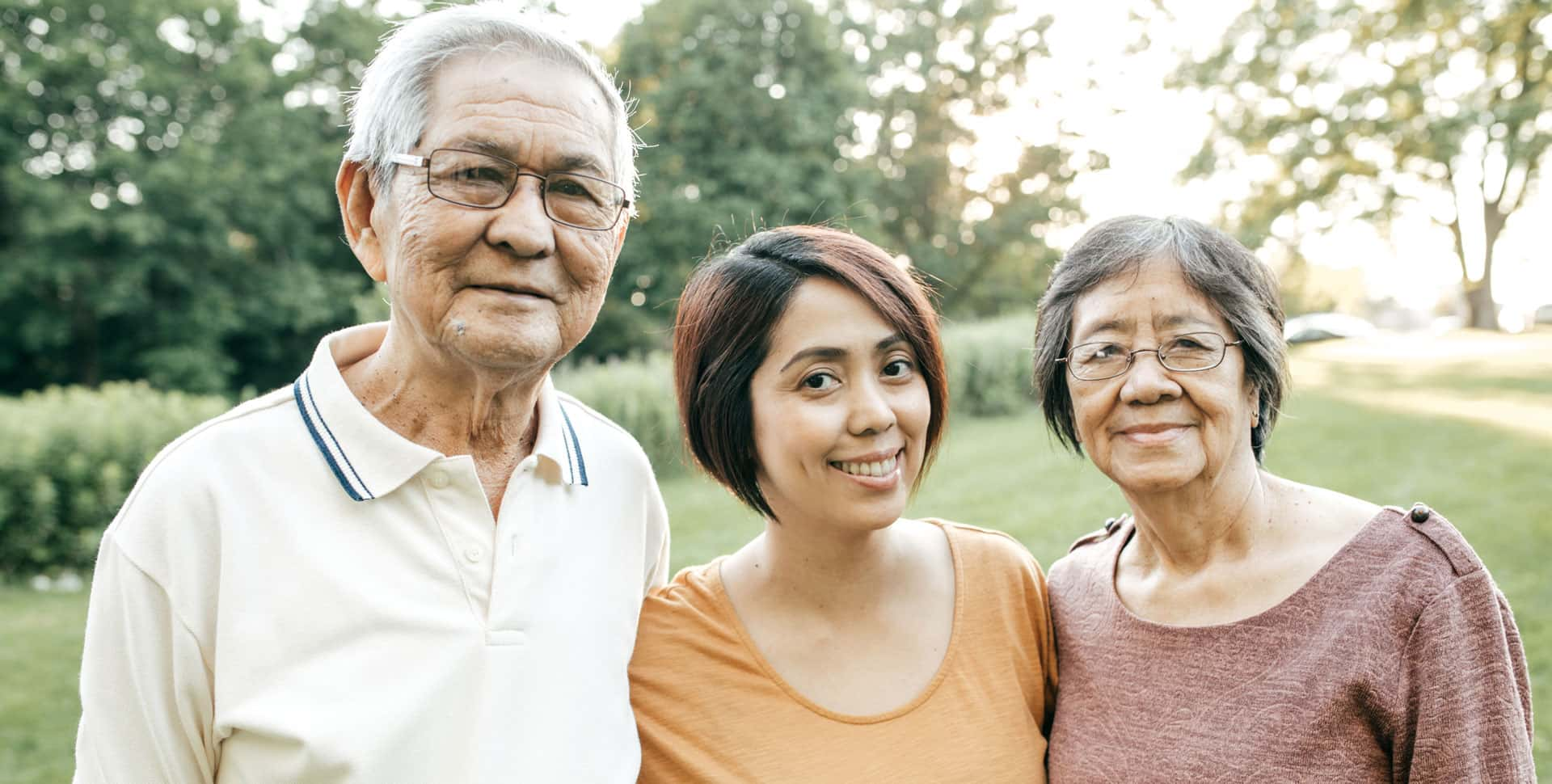 Eligibility Rules: Who Needs to Apply
Some people are “Categorically Eligible” for SNAP – they have proven they are eligible for another means tested program:​
Supplemental Security Income (SSI) ​
Public or General Assistance from a state or local government​
Temporary Assistance for Needy Families (TANF) ​
However, most still need to complete a SNAP application even if they are excused from proving certain components of eligibility – check your state rules!​
All other households need to prove they qualify under applicable SNAP income and resource tests​
Eligibility Rules: Income Test
Households with an elderly person (60+) or a person who is disabled have to meet the net income test​
Unless they are receiving only SSI, General Assistance, or TANF – then they do not have to re-prove their income​
Net income means gross income minus allowable deductions​
Net income is very important because it helps establish both eligibility and amount of benefits​
There are many types of deductions allowed for elderly/disabled households (see next slide)​
Seniors and people living with disabilities must have net income at or below 100% FPL ​
FNS applies FPLs on fiscal, not calendar, year (Oct-Sept)​
Allowable Income Deductions
Deductions determine the amount of the SNAP benefit​
Standard Deduction:  ​
Subtract $193 for households with 1-4 members; higher in AK and HI and for larger households
Medical Deductions: ​
For elderly or disabled members, subtract medical expenses that are more than $35 for the month if they are not paid by insurance or someone else  ​
No cap on medical deductions​
Housing Deductions: ​
Subtract excess shelter costs that are more than half of the household's income after the other deductions (again, no cap!) ​
Allowable costs include rent or mortgage payments and taxes on the home​
Utility costs may be accounted for in a “Standard Utility Allowance” (SUA)​
SUA is mandatory in some states, optional in others​
In some states, seniors may prove their actual expenses are higher than the SUA
Eligibility Rules: Resource Test
What’s the SNAP resource limit? ​
Some states have no resource limit for households with elderly or disabled members​
Many states either increased resource limit or apply the resource test only if older adult gross household income is above 200% of FPL​
In other states, if at least one person is over age 60 or is disabled, the household may have $3,500 in countable resources (e.g., checking/saving account, stocks)​
Remember that your clients getting SSI, TANF, or GA/PA usually do not need to verify their resources, but check with your state​
What’s not counted as a resource? ​
Home applicant lives in ​
Check with your state for additional exclusions​
How to Apply
Only the SNAP agency can decide if someone is eligible​
Some states allow your clients to apply online, others require them to bring the application to local SNAP eligibility office​
Know the rules in your state so you can help your clients understand and respond accurately to the questions​
The state SNAP agency must decide on eligibility within 30 days​
7-day processing of those with little or no income or assets that can be used to buy food​
An in-person interview may be required, unless it is waived​
Learn your state’s rules/download applications at: https://www.benefitscheckup.org ​
How is the SNAP Monthly Benefit Calculated?
Amount of benefit depends on household composition, income, and where the client lives​
To find benefit amount:​
Multiply household’s net monthly income by 30% ​
Subtract that amount from the maximum benefit for the household size (see chart at https://www.fns.usda.gov/snap/recipient/eligibility) and you get household's SNAP monthly benefit​
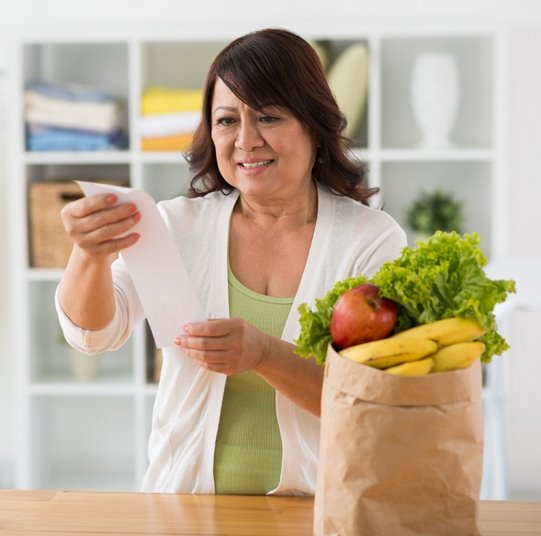 What Can SNAP Be Used to Buy?
What SNAP can buy:​
Grocery items such as breads and cereals, fruits and vegetables, meats, fish and poultry, dairy products, and seeds and plants which produce food for the household to eat  ​
SNAP is not allowed to be used for:​
Beer, wine, liquor, cigarettes or tobacco; any nonfood items, such as pet food, soaps, paper products, and household supplies; vitamins and medicines; food that will be eaten in the store; and hot food​
Some states allow SNAP to be used by qualifying homeless people, the elderly, and disabled to purchase low-cost meals from qualifying restaurants or from Meals on Wheels​
SNAP can NEVER be exchanged for cash​
SNAP & SSI
Social Security tells all applicants for Supplemental Security Income (SSI) about SNAP, and SSI applicants may start a SNAP application at the same time they apply for SSI or when they recertify their SSI eligibility​
Social Security forwards the SNAP application to the state SNAP eligibility office ​
The SNAP office processes the SNAP application and decides how much – if any – SNAP benefits to award​
Some states streamline this process through data transfers from SSA to the SNAP agency  ​
Several states run “Combined Application Project” (SSI-CAP) demonstrations:​
Designed to simplify SNAP enrollment for SSI recipients using data from SSI application – need only answer few additional questions​
Generally for 1-person elderly SSI households (“pure SSI households”)​
Senior Farmers’ Market Nutrition Program
Another anti-hunger program that gets food quickly to people in need​
Grants to states, D.C., U.S. territories, and Tribal governments​
Helps low-income seniors purchase eligible food at farmers’ markets, roadside stands, and community supported agriculture programs​
Eligibility: Age 60+ with income less than 185% FPL ​
Some states use participation in other programs (e.g., SNAP) as proof of eligibility for SFMNP, so people do not need to prove their income again​
More info at: http://www.fns.usda.gov/sfmnp​
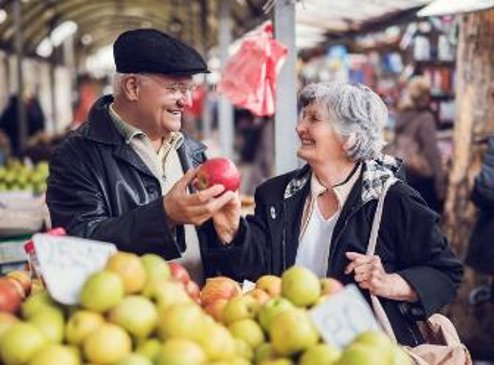 Commodity Supplemental Food Program
Works to improve health of low-income seniors by providing them with nutritious food​
Formerly served women, infants, and children, but only those over age 60 have been able to apply since 2014​
Eligibility: Age 60+ with income less than 130% FPL ​
State agencies (departments of health, human services) store CSFP food, and distribute through local agencies​
Available in 49 states (all except AL), DC, Puerto Rico, and 3 reservations/Indian Nations​
Get the CSFP fact sheet at: http://www.fns.usda.gov/csfp ​
The Emergency Food Assistance Program
An emergency food distribution program​
USDA provides food items to states​
Distribution formula based on the number of unemployed people, and the number of people living below the poverty level​
States then provide the food to local agencies, usually food banks, which distribute it to local organizations (i.e. soup kitchens or food pantries) to serve eligible beneficiaries​
Food varies according to market conditions and state preferences ​
Those who get TEFAP services can also qualify for SNAP​
More info at: http://www.fns.usda.gov/tefap ​
Additional Resources
USDA FNS SNAP Program at: www.fns.usda.gov/snap  ​
Download SNAP applications and screen for SNAP and other food benefits in your state: www.benefitscheckup.org ​
SNAP Retailer Locator at: https://www.fns.usda.gov/snap/retailerlocator ​
SNAP outreach materials, best practices handbook, and more from NCOA at: www.ncoa.org/professionals/benefits/food-assistance/snap
Thank you!
This project was supported in part by grant 90MINC0002-03-00 from the U.S. Administration for Community Living, Department of Health and Human Services. Points of view or opinions do not necessarily represent official ACL policy.